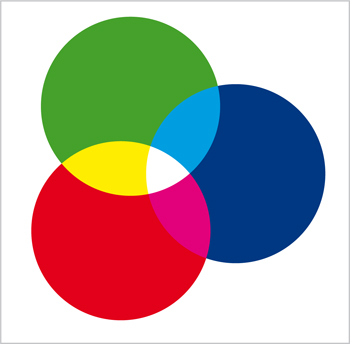 Solving Problems involving sets with the use of Venn Diagram
MELC Mathematics 7
Quarter 1 Week 2
Grace Jane G. Ugoy
gracejane.ugoy@deped.gov.ph
1
[Speaker Notes: Good day viewers, this is teacher Grace and welcome back to my YouTube channel. In this video, we are going to learn about solving problems involving sets with the use of Venn Diagram. If you are new to my channel, do forget to subscribe so that you will be notified if a new video comes out. Check out  my Learning Math playlist for more Math videos from grades 7 to 10. Alright, let’s get started.]
Lesson Goals and Targets
gracejane.ugoy@deped.gov.ph
2
Concepts you should know first:
Union
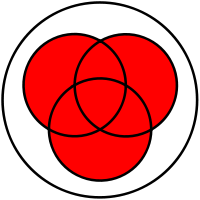 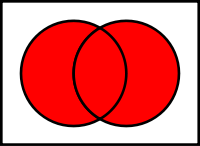 gracejane.ugoy@deped.gov.ph
3
[Speaker Notes: In set theory, the union (denoted by ∪) of a collection of sets is the set of all elements in the collection. It is one of the fundamental operations through which sets can be combined and related to each other.]
Concepts you should know first:
Union
gracejane.ugoy@deped.gov.ph
4
[Speaker Notes: The union of two sets A and B is the set of elements which are in A, in B, or in both A and B. In symbols,
Interestingly, Union is a data type in C programming that allows different data types to be stored in the same memory locations. A union is used almost in the same way you would declare and use a structure.]
Concepts you should know first:
Union
A = {1, 3, 5, 7}
B = {1, 2, 4, 6, 7}
gracejane.ugoy@deped.gov.ph
5
[Speaker Notes: For example, if A = {1, 3, 5, 7} and B = {1, 2, 4, 6, 7} then A ∪ B = {1, 2, 3, 4, 5, 6, 7}. A more elaborate example (involving two infinite sets) is:
A = {x is an even integer larger than 1}
B = {x is an odd integer larger than 1}
{AuB={2,3,4,5,6,,…} comment down your answer below for challenge number 1. You will know if you get it right if I will response with a heart.]
Concepts you should know first:
Intersection
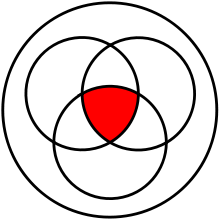 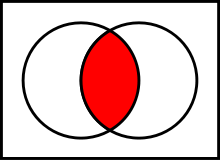 gracejane.ugoy@deped.gov.ph
6
[Speaker Notes: In mathematics, the intersection of two sets A and B, denoted by A ∩ B, is the set containing all elements of A that also belong to B (or equivalently, all elements of B that also belong to A).]
Concepts you should know first:
Intersection
gracejane.ugoy@deped.gov.ph
7
[Speaker Notes: The intersection of two sets A and B, denoted by A ∩ B, is the set of all objects that are members of both the sets A and B. 
That is, x is an element of the intersection A ∩ B if and only if x is both an element of A and an element of B.]
Concepts you should know first:
Intersection
A = {1, 2, 3}
B = {2, 3, 4}
gracejane.ugoy@deped.gov.ph
8
Concepts you should know first:
Intersection
A = {1, 2, 3}
B = {4, 5, 6}
gracejane.ugoy@deped.gov.ph
9
[Speaker Notes: A = {x is an even integer larger than 1}
B = {x is an odd integer larger than 1}
comment down your answer below for challenge number 1. You will know if you get it right if I will response with a heart.]
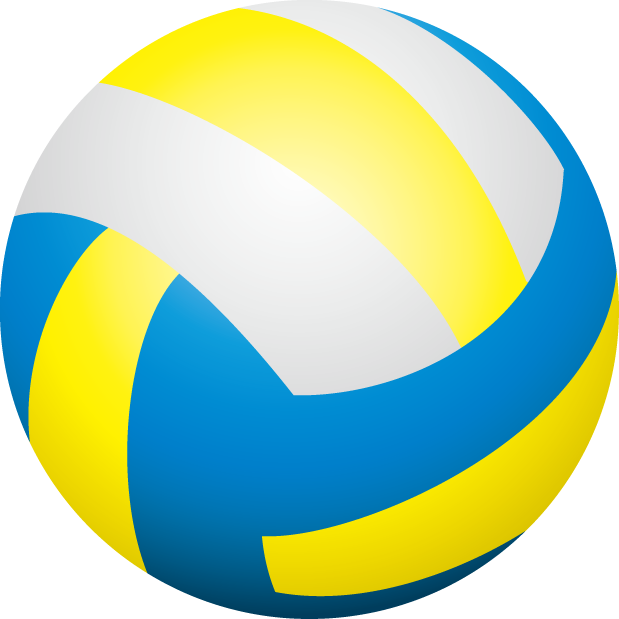 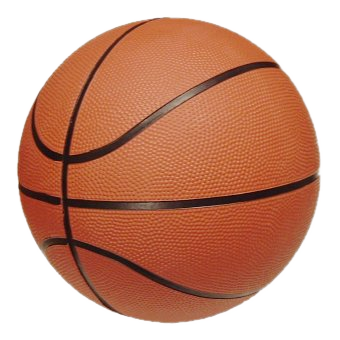 Ten Best Friends
{alex, casey, drew, hunter, blair, erin, francis, glen, ira, jade}
gracejane.ugoy@deped.gov.ph
10
[Speaker Notes: a diagram representing mathematical or logical sets pictorially as circles or closed curves within an enclosing rectangle (the universal set), common elements of the sets being represented by the areas of overlap among the circles. Each friend is an "element" (or "member") of the set. It is normal to use lowercase letters for them. Volleball {alex, casey, drew, hunter}. Basketball {casey, drew, jade}]
Volleball {alex, casey, drew, hunter}.
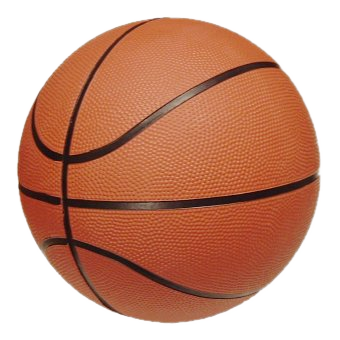 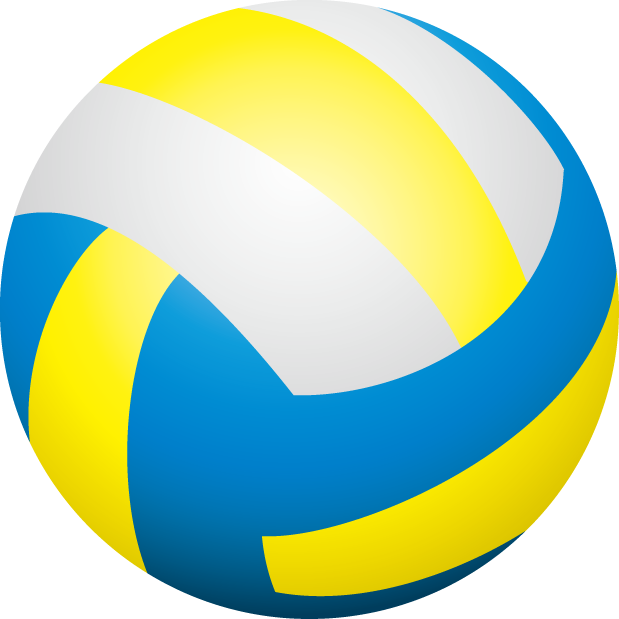 Basketball {casey, drew, jade}
gracejane.ugoy@deped.gov.ph
11
[Speaker Notes: Volleball {alex, casey, drew, hunter}. Basketball {casey, drew, jade}. You can now list your friends that play Volleball OR basketball. Volleball ∪ basketball = {alex, casey, drew, hunter, jade}. This is called a "Union" of sets and has the special symbol ∪: Not everyone is in that set ... only your friends that play Volleball or basketball (or both). In other words we combine the elements of the two sets. "Intersection" is when you must be in BOTH sets. In our case that means they play both Volleball AND basketball ... which is casey and drew.]
V
B
Three Sets
T
gracejane.ugoy@deped.gov.ph
12
[Speaker Notes: You can also use Venn Diagrams for 3 sets. Let us say the third set is “Tennis", which drew, glen and jade play: Badminton {drew, glen, jade} This is now the union of the 3 sets.]
Difference
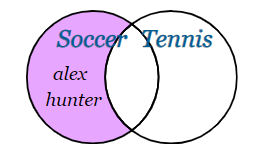 V
B
V
B
gracejane.ugoy@deped.gov.ph
13
[Speaker Notes: You can also "subtract" one set from another. For example, taking Volleball and subtracting basketball means people that play Volleball but NOT basketball ... which is alex and hunter. And this is how we write it: Volleball − basketball = {alex, hunter}]
V
B
Show only those who play Volleyball.
T
gracejane.ugoy@deped.gov.ph
14
V
B
Show the Union of those who play Basketball and Tennis.
T
gracejane.ugoy@deped.gov.ph
15
V
B
Show the intersection of those who play Volleyball and Tennis.
T
gracejane.ugoy@deped.gov.ph
16
V
B
Universal Set
T
gracejane.ugoy@deped.gov.ph
17
[Speaker Notes: The Universal Set is the set that has everything. Well, not exactly everything. Everything that we are interested in now. Now you can see ALL your ten best friends, neatly sorted into what sport they play (or not!).]
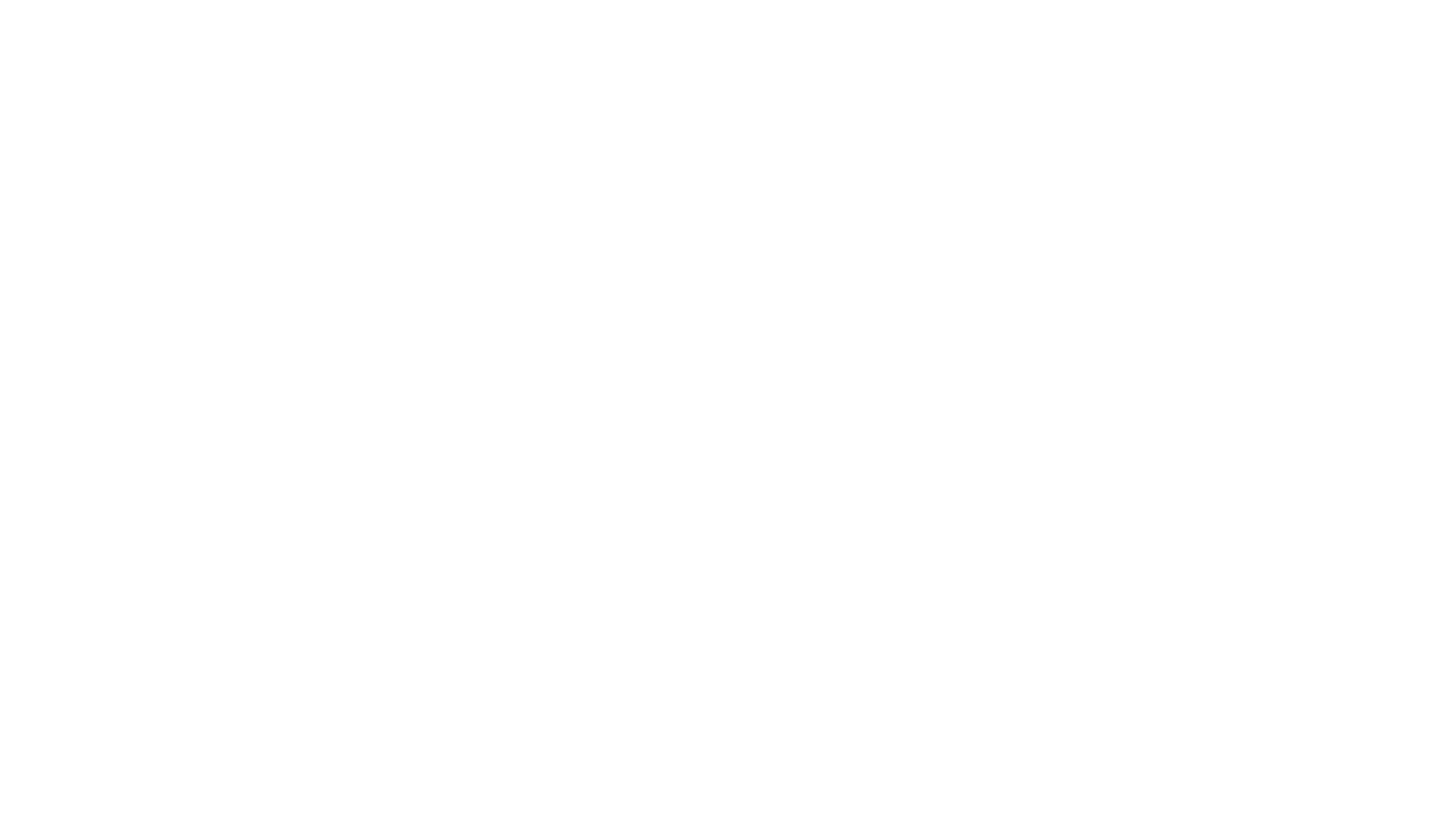 Problem Solving using Venn Diagram
gracejane.ugoy@deped.gov.ph
18
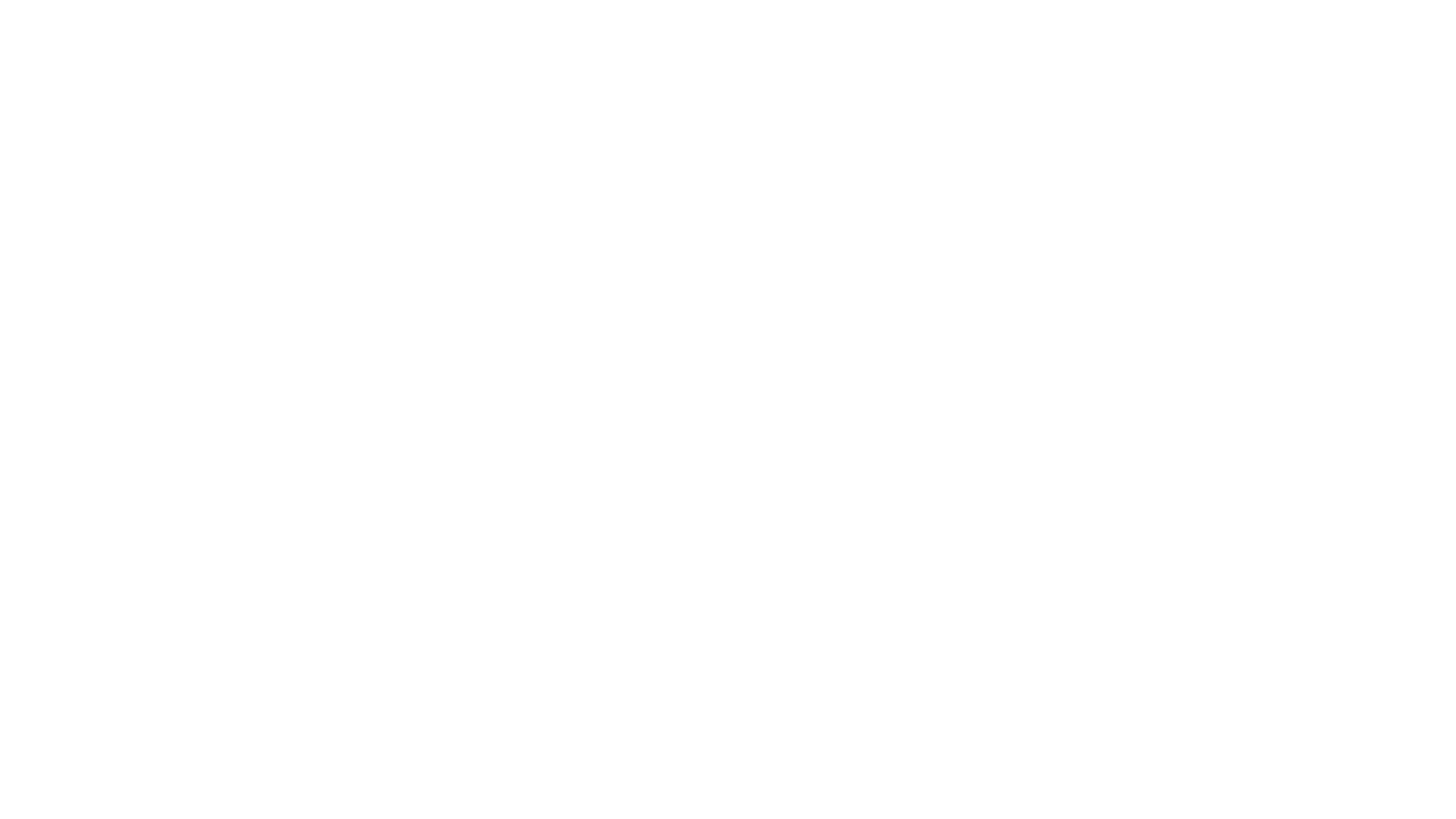 In a survey of university students, 64 had taken mathematics course, 94 had taken chemistry course, 58 had taken physics course, 28 had taken mathematics and physics, 26 had taken mathematics and chemistry, 22 had taken chemistry and physics course, and 14 had taken all the three courses. Find how many had taken one course only.
Practice Problem 1:
gracejane.ugoy@deped.gov.ph
19
Given:
M
C
14
P
gracejane.ugoy@deped.gov.ph
20
Given:
M
C
12
14
14
8
Solution:
P
gracejane.ugoy@deped.gov.ph
21
[Speaker Notes: No. of students who had taken only Math
=  n(M) - [n(MnP) + n(MnC) - n(MnCnP)]
=  64 - [28 + 26 - 14]
=  64 - 40
=  24]
Given:
M

24
C
12
14
14
8
Solution:
P
gracejane.ugoy@deped.gov.ph
22
[Speaker Notes: No. of students who had taken only Chemistry :
                                = n(C) - [n(MnC) + n(CnP) - n(MnCnP)]
                                = 94 - [26+22-14]
                                = 94 - 34
                                = 60]
Given:
M

24
C

60
12
14
14
8
Solution:
P
gracejane.ugoy@deped.gov.ph
23
[Speaker Notes: No. of students who had taken only Physics :
=  n(P) - [n(MnP) + n(CnP) - n(MnCnP)]
=  58 - [28 + 22 - 14]
=  58 - 36
=  22]
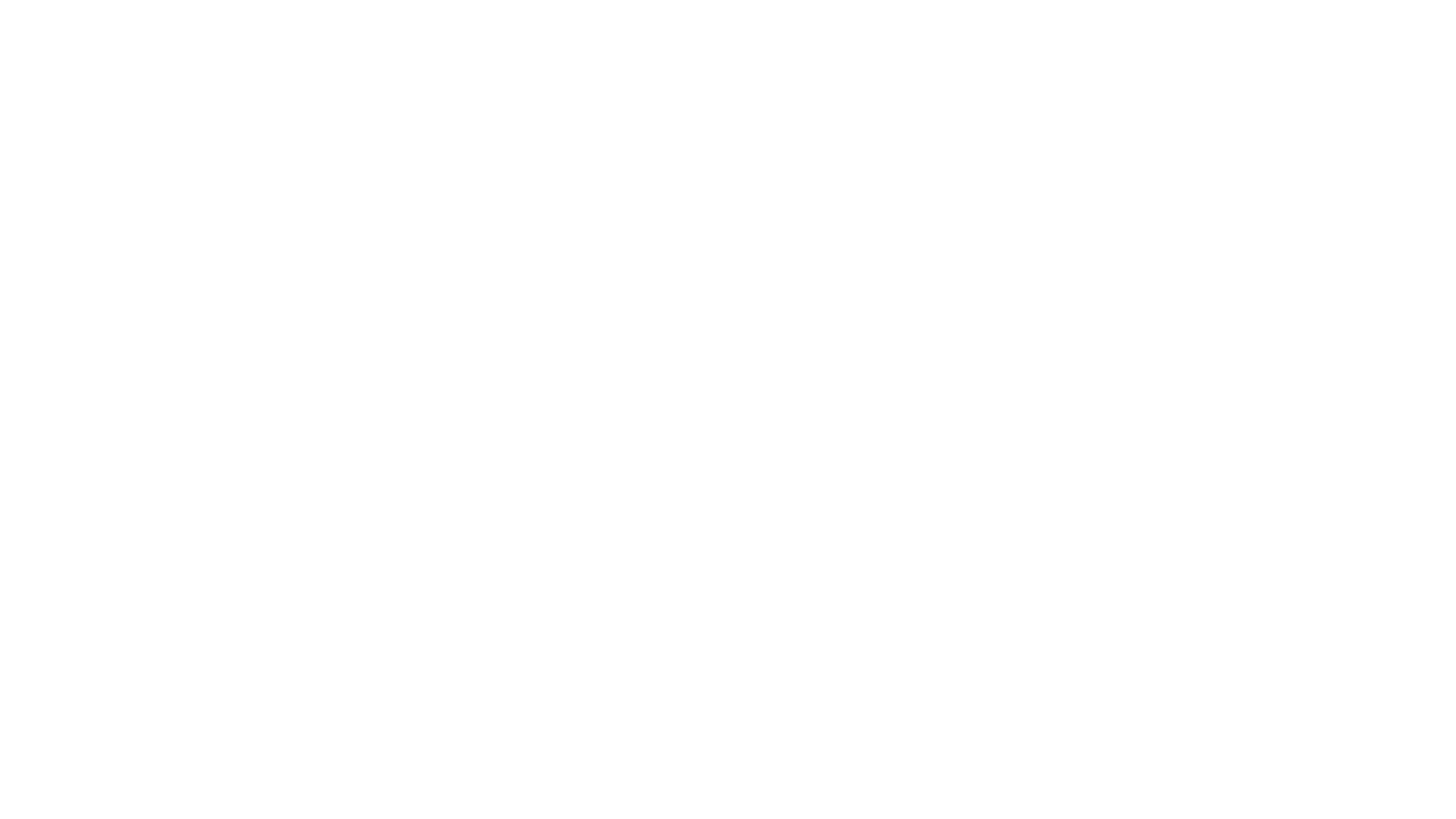 In a group of students, 65 play foot ball, 45 play hockey, 42 play cricket, 20 play foot ball and hockey, 25 play foot ball and cricket, 15 play hockey and cricket and 8 play all the three games. Find the total number of students in the group (Assume that each student in the group plays at least one game).
Practice Problem 2:
gracejane.ugoy@deped.gov.ph
24
Given:
F
H
8
C
gracejane.ugoy@deped.gov.ph
25
Given:
F
H
n(F)  =  65
n(H)  =  45
n(C)  =  42
12
8
7
17
C
gracejane.ugoy@deped.gov.ph
26
Solution:
F

28
H

18
12
8
17
7
10

C
gracejane.ugoy@deped.gov.ph
27
[Speaker Notes: Total number of students in the group :
=  28 + 12 + 18 + 7 + 10 + 17 + 8
=  100
So, the total number of students in the group is 100.]
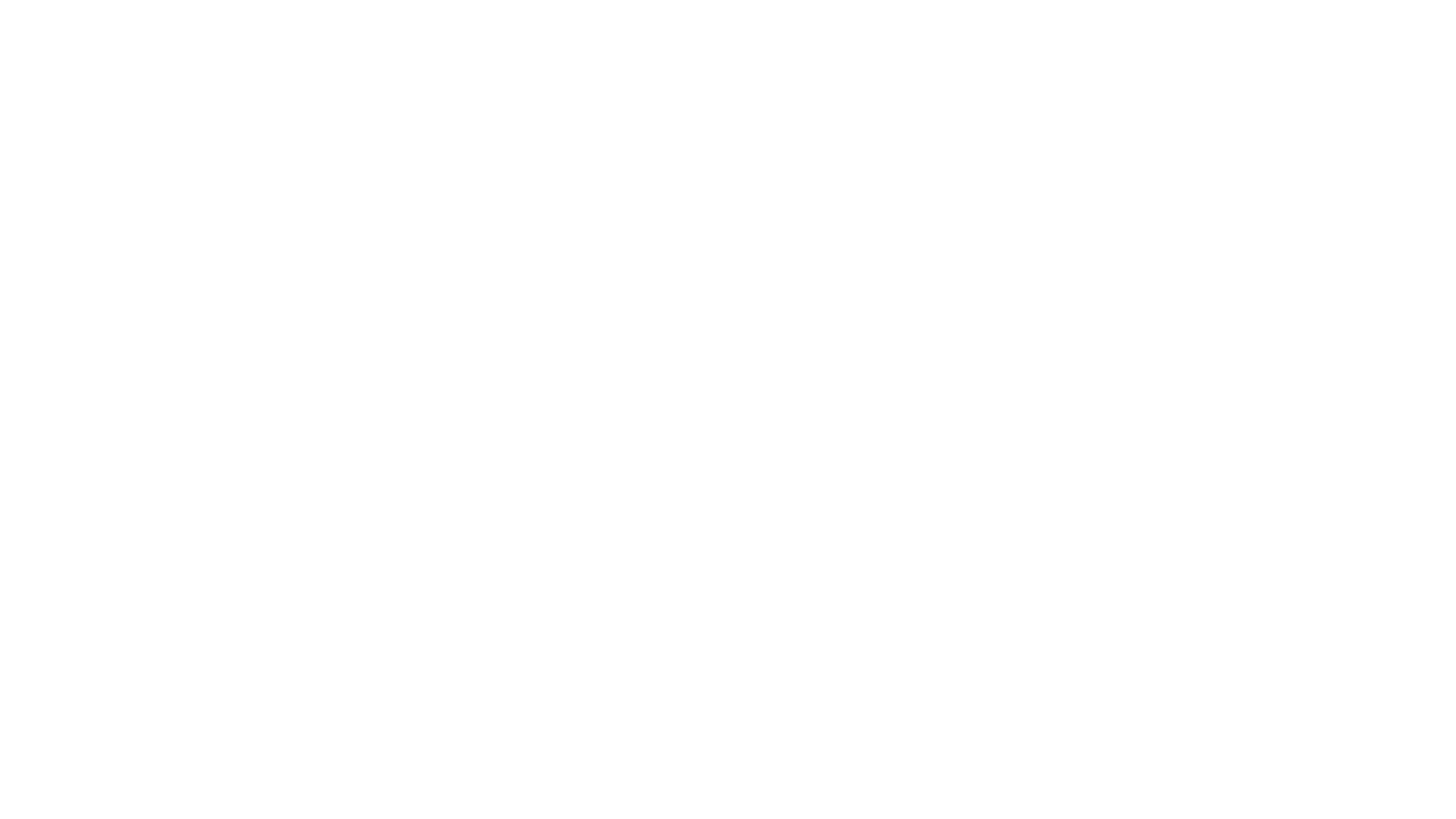 In a town 85% of the people speak Tagalog, 40% speak English and 20% speak Bisaya. Also 32% speak Tagalog and English, 13% speak Tagalog and Bisaya and 10% speak English and Bisaya, find the percentage of people who can speak all the three languages.
Practice Problem 3:
gracejane.ugoy@deped.gov.ph
28
Given:
T
E
x
B
gracejane.ugoy@deped.gov.ph
29
[Speaker Notes: Let T, E and B represents the subjects Tagalog, English and Bisaya respectively.
Represent all intersection minus x.
T = 85 minus all intersections
E = 40 minus all intersections
B = 20 minus all intersections]
Equations:
T
E
T = 85−(32−x)−(13 −x) −x
  


E = 40−(32−x)−(10 −x) −x



B = 20−(13−x)−(10 −x) −x
(32−x)
x
(10−x)
(13−x)
B
gracejane.ugoy@deped.gov.ph
30
[Speaker Notes: Let T, E and B represents the subjects Tagalog, English and Bisaya respectively.
Represent all intersection minus x.
T = 85 minus all intersections
E = 40 minus all intersections
B = 20 minus all intersections]
Solution:
T
E
100  =  40 + x + 32 – x + x + 13     
        – x + 10 – x – 2 + x – 3 + x

100  =  40 + 32 + 13 + 10 – 2 – 
             3 + x 

100  =  95 – 5 + x
100  =  90 + x
x  =  100 - 90
x  =  10%
(32−x)
(40 + x)
(−2 + x)
x
(10−x)
(13−x)
B
(−3 + x)
gracejane.ugoy@deped.gov.ph
31
[Speaker Notes: From the above venn diagram, we can have 
100  =  40 + x + 32 – x + x + 13 – x + 10 – x – 2 + x – 3 + x
100  =  40 + 32 + 13 + 10 – 2 – 3 + x 
100  =  95 – 5 + x
100  =  90 + x
x  =  100 - 90
x  =  10%]
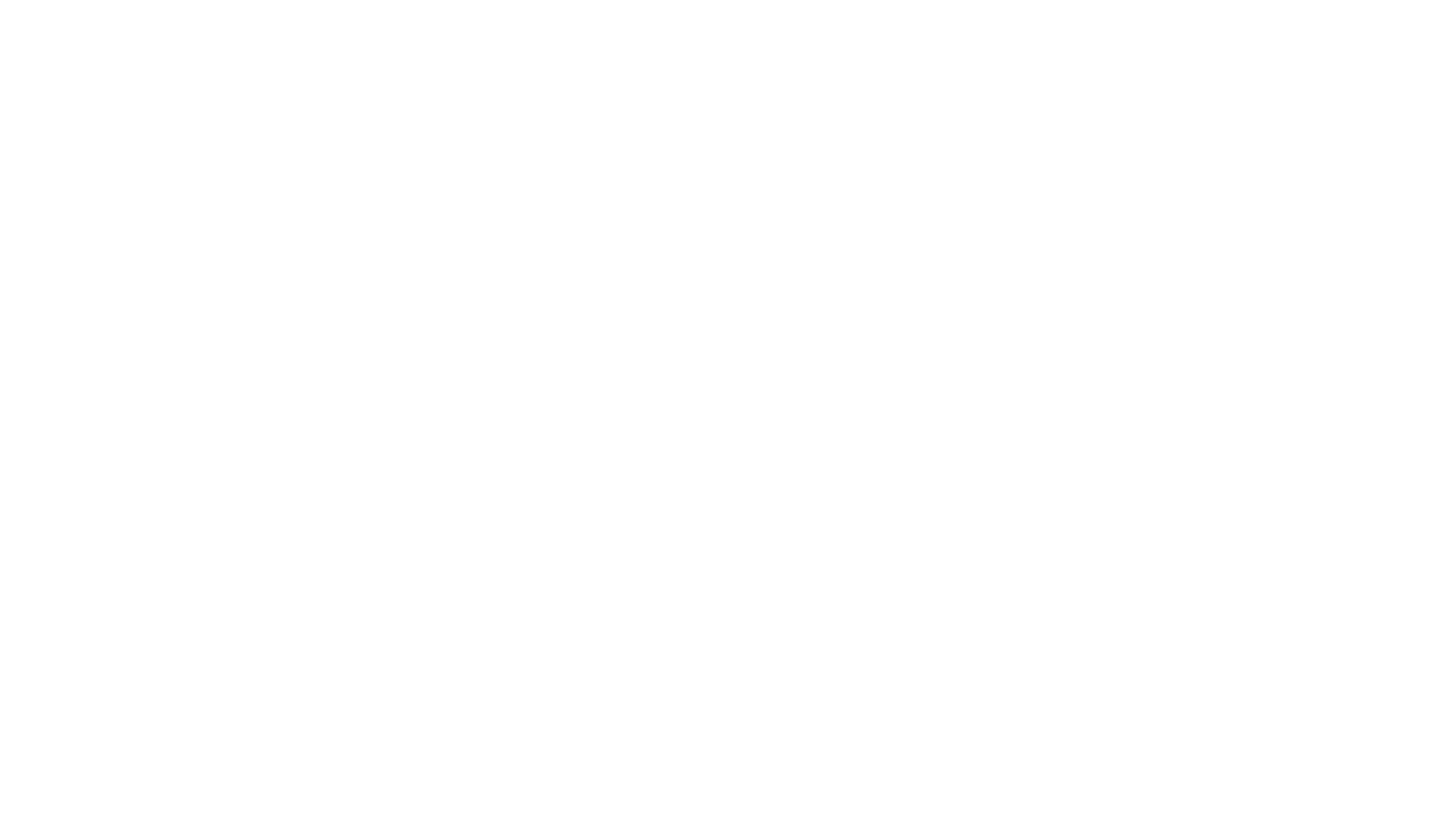 View YouTube tutorial of this lesson and more math videos:https://www.youtube.com/playlist?list=PLD-KYSABhnNGU4ihs68k0ZQydHANTlnju
32
gracejane.ugoy@deped.gov.ph
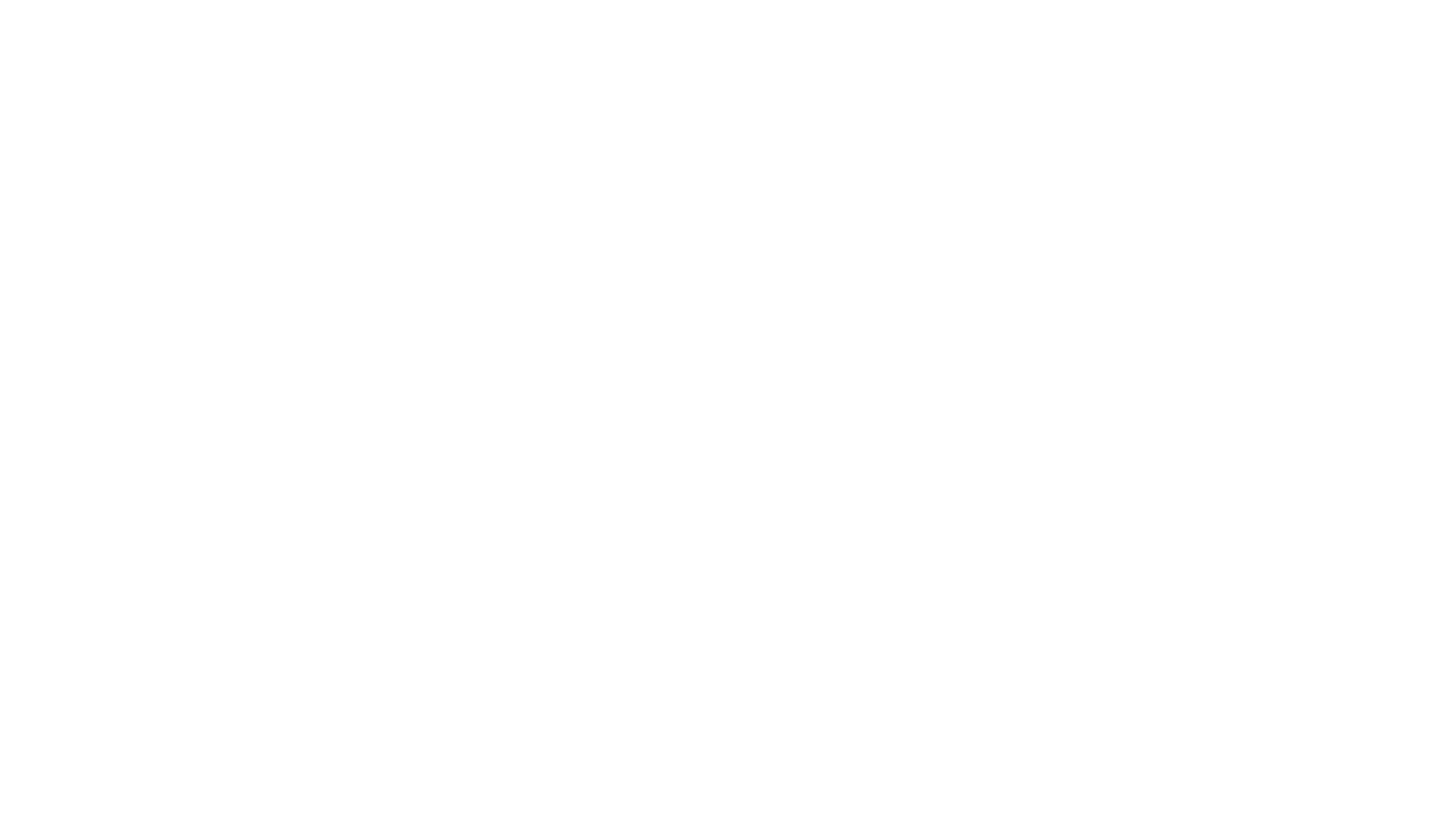 Thank you for watching and Happy Learning!
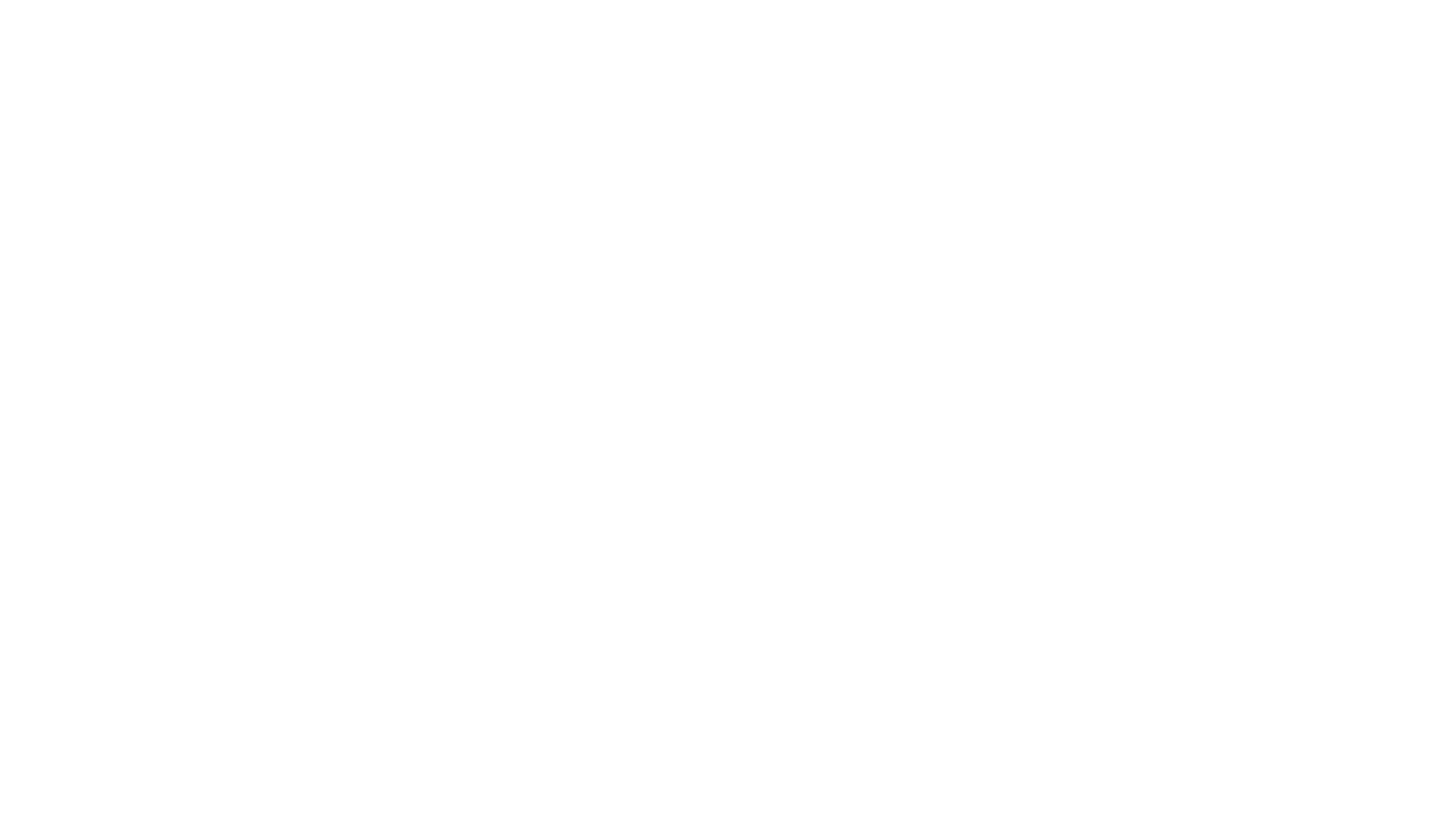 gracejane.ugoy@deped.gov.ph
33
[Speaker Notes: That’s it for our video, if nakatulong po sa inyo ang video and presentation, kindly show your support by liking this vid. Don’t forget to comment your email if you want a copy on this one and share po para mas marami po tayong mabibigyan din ng powerpoint this school year. Happy Learning!]
References
https://en.wikipedia.org/wiki/Union_(set_theory)
https://www.onlinemath4all.com/word-problems-on-sets-and-venn-diagrams.html
https://www.mathsisfun.com/sets/venn-diagrams.html
gracejane.ugoy@deped.gov.ph
34